Тема: «Мотивация к учению»
Девиз : «Чтение – вот лучшее учение»
А.С.Пушкин.


Гипотеза : « Обучение не только насыщает информацией, но и развивает интеллектуальные способности школьника, мотивируя его на достижение успеха в учёбе».
Мартынова Л.Б.
Ёж и заяц.
Ёж и заяц состязались в беге. Решено   
 было бежать до подножия горы.

 Заяц, понадеявшись на быстроту своих   
 ног, часто отдыхал. В пути он даже
 прилёг и заснул. А ёж, который знал, что
 неуклюж и медлителен, без устали 
 двигался вперёд.

 Заяц проспал весь
 день. А ёж весь день
 бежал и первым достиг
 подножия горы.
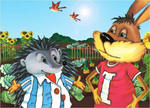 Совет мышей.
Мыши собрали совет, чтобы обсудить вопрос: « Как спастись от кошки?».

- Давайте найдём колокольчик и повесим его кошке на шею. При её приближении услышим звон и успеем спрятаться,- предложила
   первая мышь.
- Дельное предложение, -
 заметила вторая мышь.
- Колокольчик – то мы
 найдём, но кто повесит
 его кошке на шею? –
 спросила третья мышь.
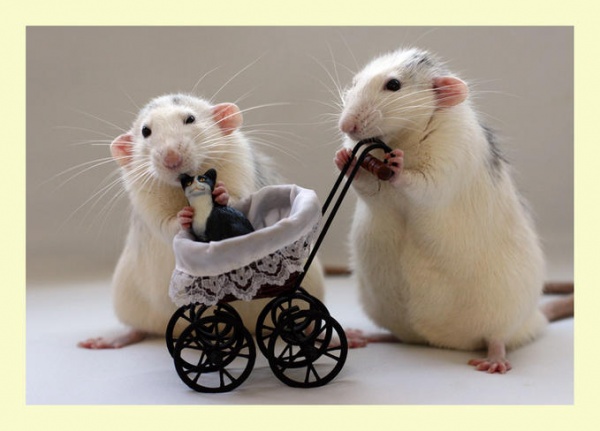 Лев и быки.
Лев воевал с двумя быками. Но, так как они действовали сообща, лев всюду натыкался на их рога и никак не мог одолеть своих противников.

  И решил лев действовать хитростью.
  Приблизившись к одному из быков, он
  шепнул ему, что не сделает ему ничего
  плохого, если тот не будет
  защищать своего товарища.

  Бык поверил обещанию
  льва, и лев расправился
  с быками поодиночке.
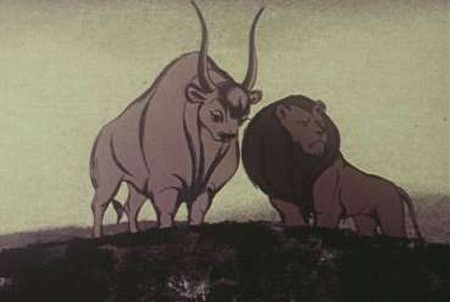 Аналитические вопросы к участникам семинара.
1.Стимулирует ли данная методика склонность к рассуждению, пониманию, мышлению?

2.Является ли развитие интеллекта критерием удачности выбранной методики преподавания?

3.Усиливает ли учебную мотивацию материал, связанный с жизнью?

4.Прослеживается ли в предлагаемой методике корректный переход от обучения к воспитанию без потери интереса к учению?
« Сказка – ложь, да в ней намёк, добрым молодцам – урок».

А.С.Пушкин.
«Сказка о золотом петушке».
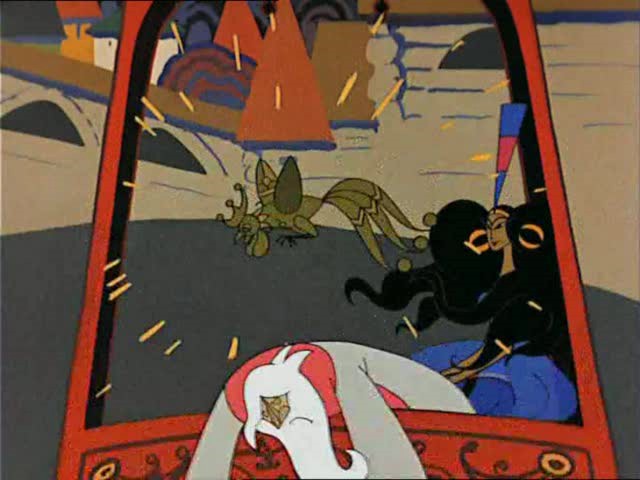